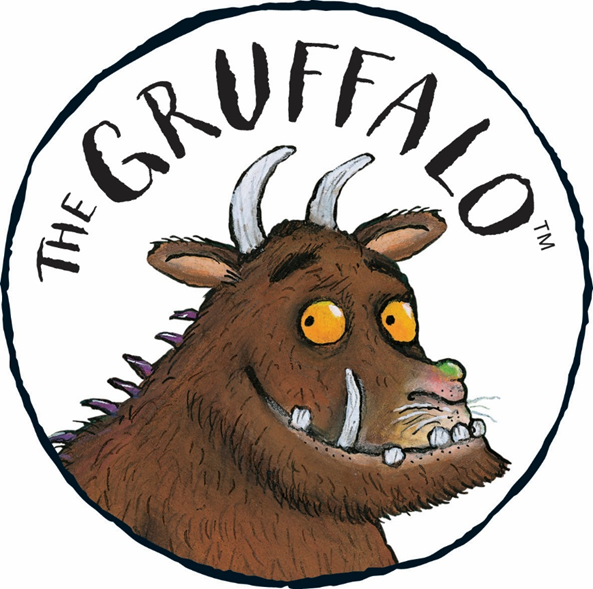 The Gruffalo
Kelsie, Hollie, Nicole & Dionne
CfE Experiences and Outcomes
I enjoy creating, choosing and accepting roles, using movement, expression and voice. 
EXA 1-12a
Inspired by a range of stimuli, I can express and communicate my ideas, thoughts and feelings through drama. 
EXA 1-13a
I am learning to…
Express different drama conventions
Convey emotion through my drama
Work as a team and independently
Encourage and support others to take part in drama
The Gruffalo
https://www.youtube.com/watch?v=ThZqDoJi5S0
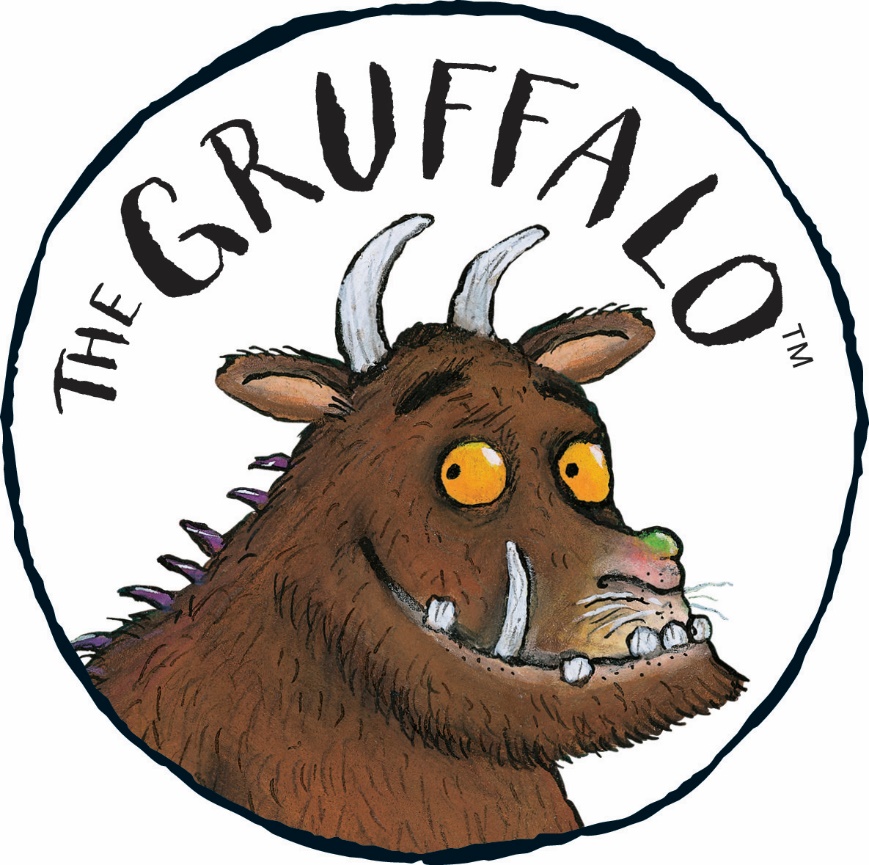 Voice in the Head
Two characters step out and explain thoughts and feelings on how you feel about a Gruffalo living in the woods.
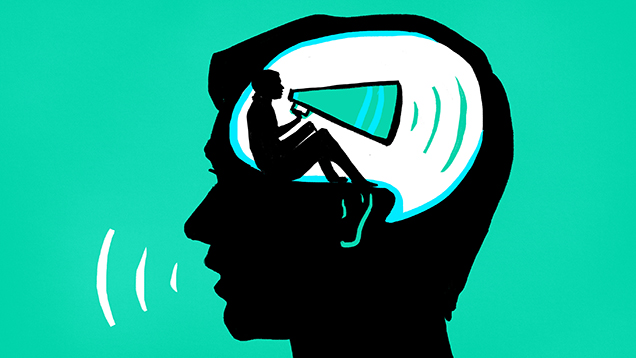 Mime
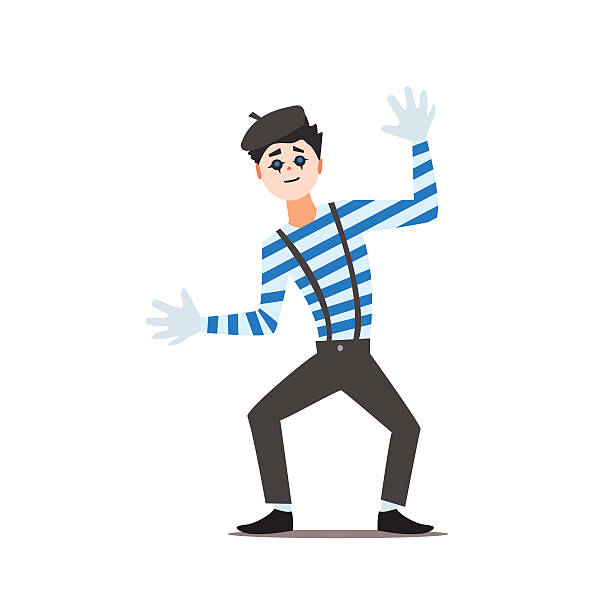 You can have sound effects but have spoken words.
Hot Seat
Come up with at least 3 questions as a group to ask eith the mouse or the Gruffalo.
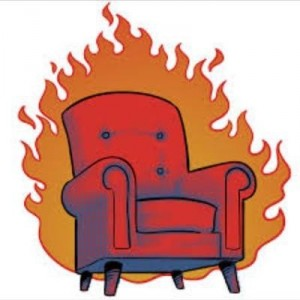 Feedback
Star and a Wish
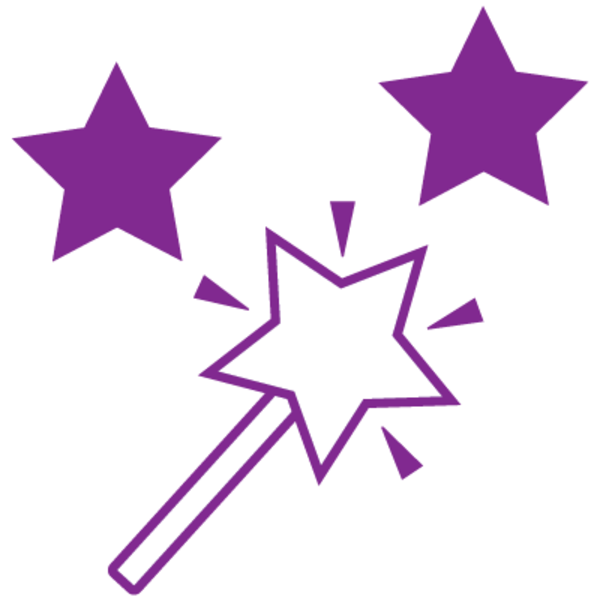